Building Products Users Love
How to create passionate user bases and achieve success
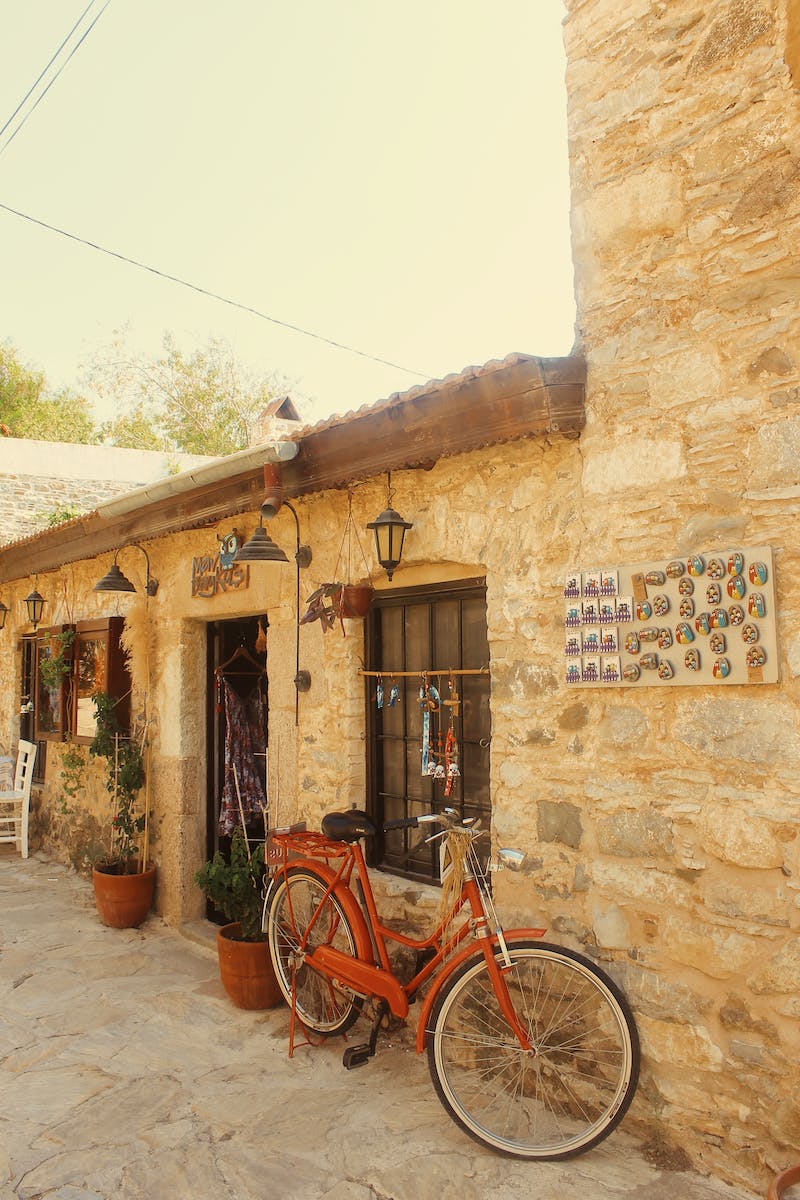 Introduction
• Making products that users love means creating something that has a passionate and loyal user base.
• These users want the product to be successful and support the company behind it.
• In this presentation, we will explore various strategies for creating products that users love.
Photo by Pexels
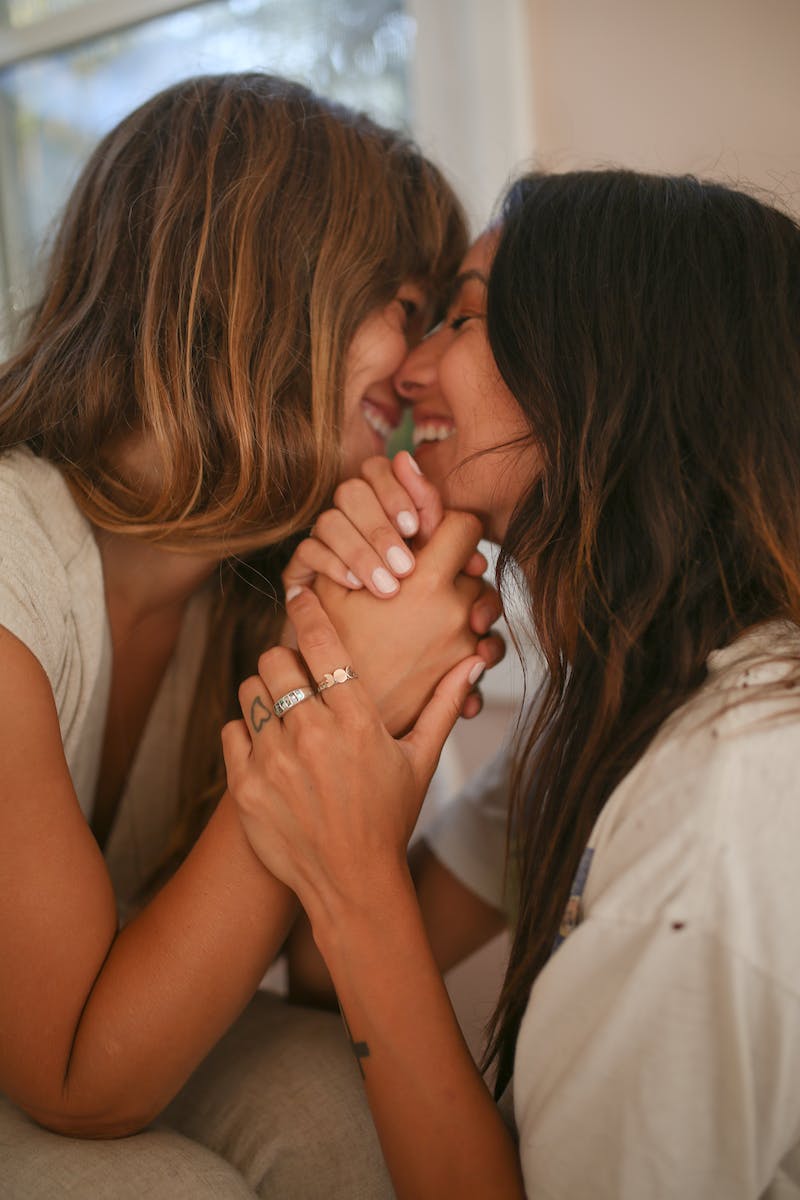 Focus on the User
• To create products that users love, it is important to focus on their needs and desires.
• Building a strong relationship with users in the early stages is crucial.
• By providing a product that users want to have a relationship with, success can be achieved.
• Examples of successful products that users love will be explored in this presentation.
Photo by Pexels
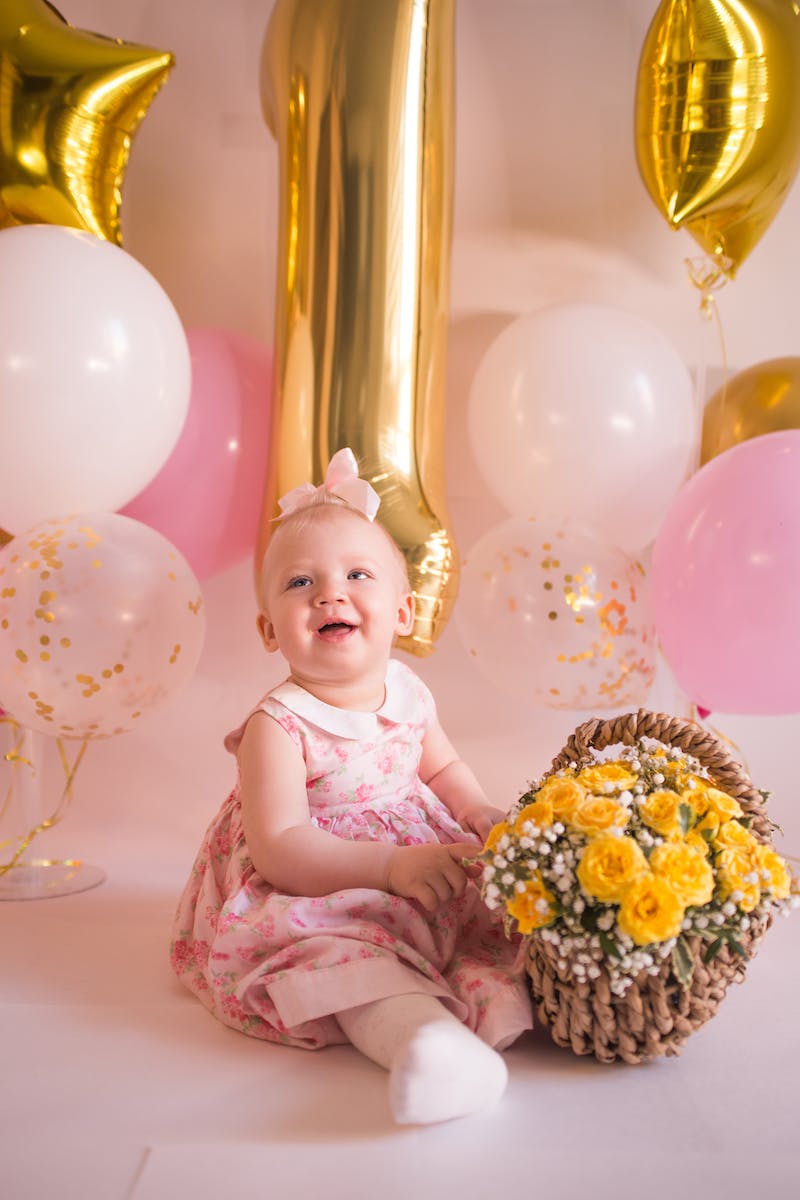 The Importance of First Impressions
• First impressions are crucial in building a relationship with users.
• They shape how users perceive the product and company.
• By creating memorable and enchanting first moments, users are more likely to develop a strong connection.
• Examples of companies that excel at creating first moments will be discussed.
Photo by Pexels
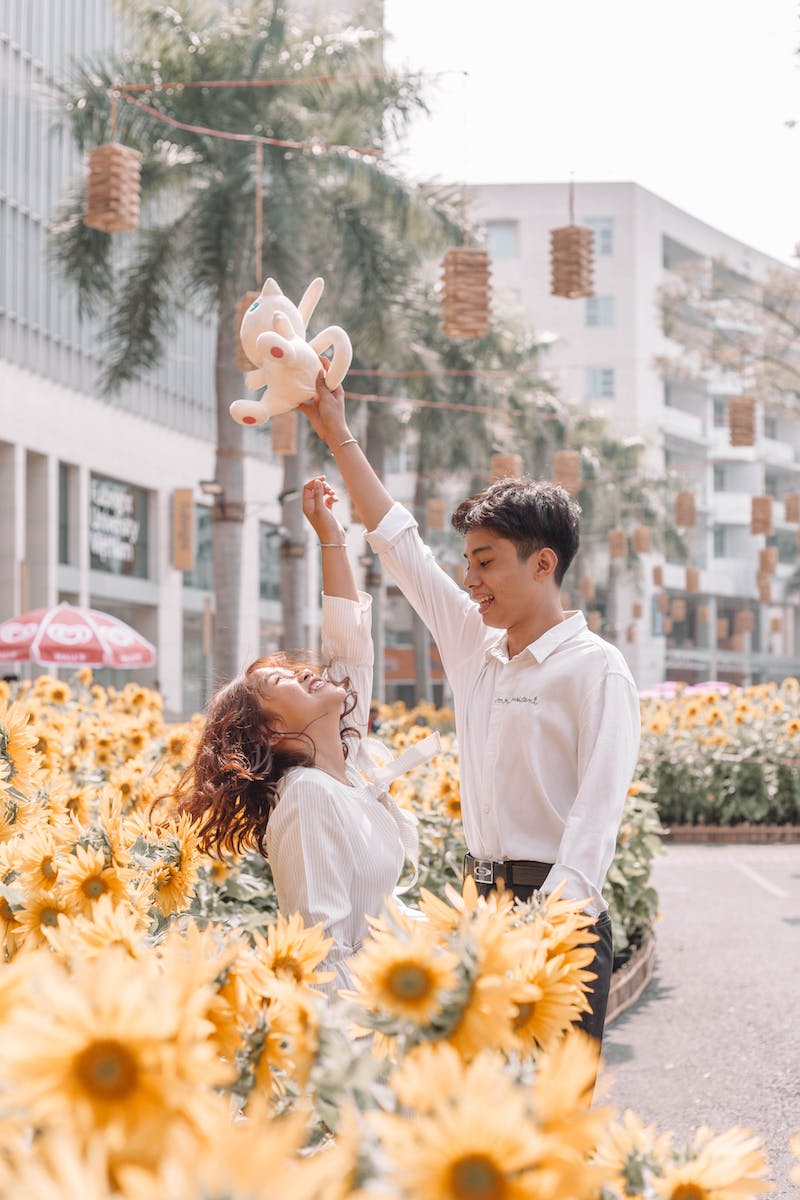 Building Lasting Relationships
• In order to build lasting relationships with users, it is important to understand the dynamics of relationships.
• John Gottman's research on successful marriages provides insights into relationship building.
• Applying these principles to product development can lead to stronger user relationships.
• The impact of customer support and communication on relationships will be explored.
Photo by Pexels
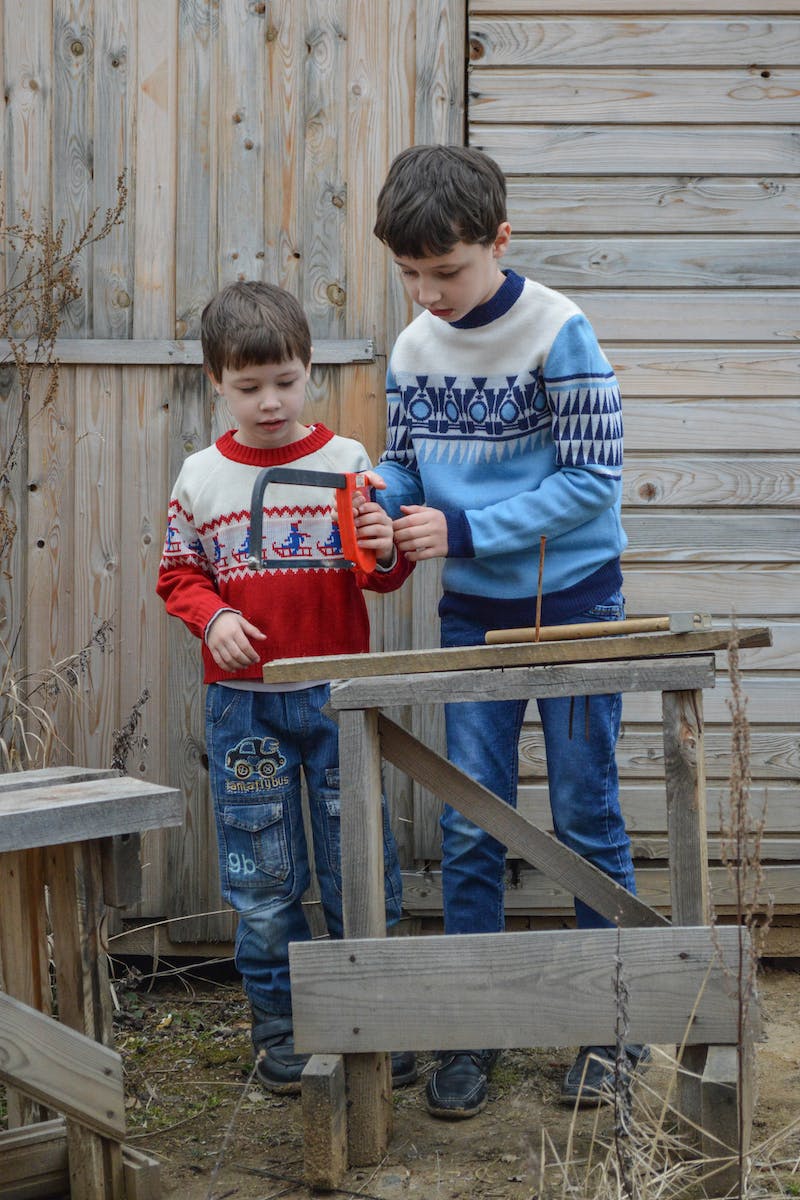 Support-Driven Development
• Support-driven development is a strategy that involves making everyone in the company do customer support.
• This creates a feedback loop and ensures that developers and designers take responsibility for the user experience.
• By focusing on customer support, companies can build better software and improve user satisfaction.
• Wu's success with support-driven development will be discussed as an example.
Photo by Pexels
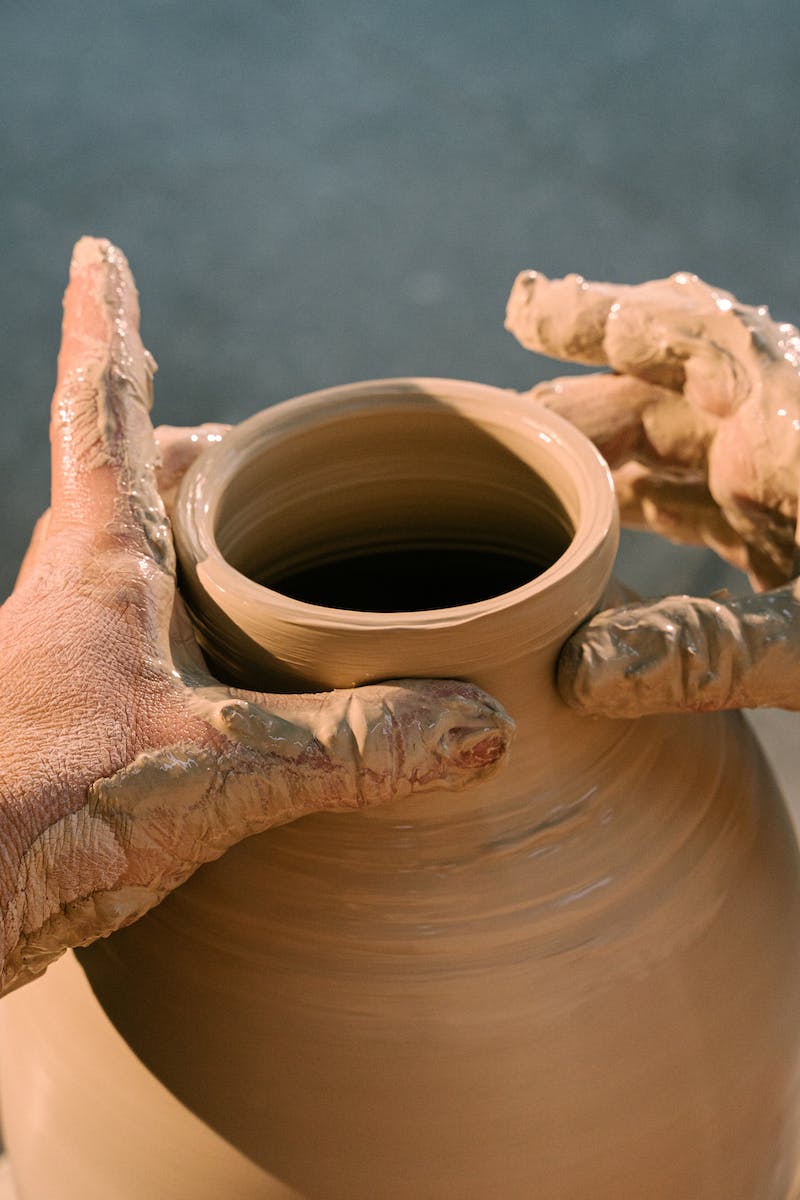 Creating a Remarkable Experience
• To create products that users love, it is important to focus on creating a remarkable experience.
• Focusing on first moments and ongoing communication can make a product stand out.
• By exceeding user expectations and showing appreciation, companies can build strong relationships.
• Examples of companies that have created remarkable experiences will be presented.
Photo by Pexels
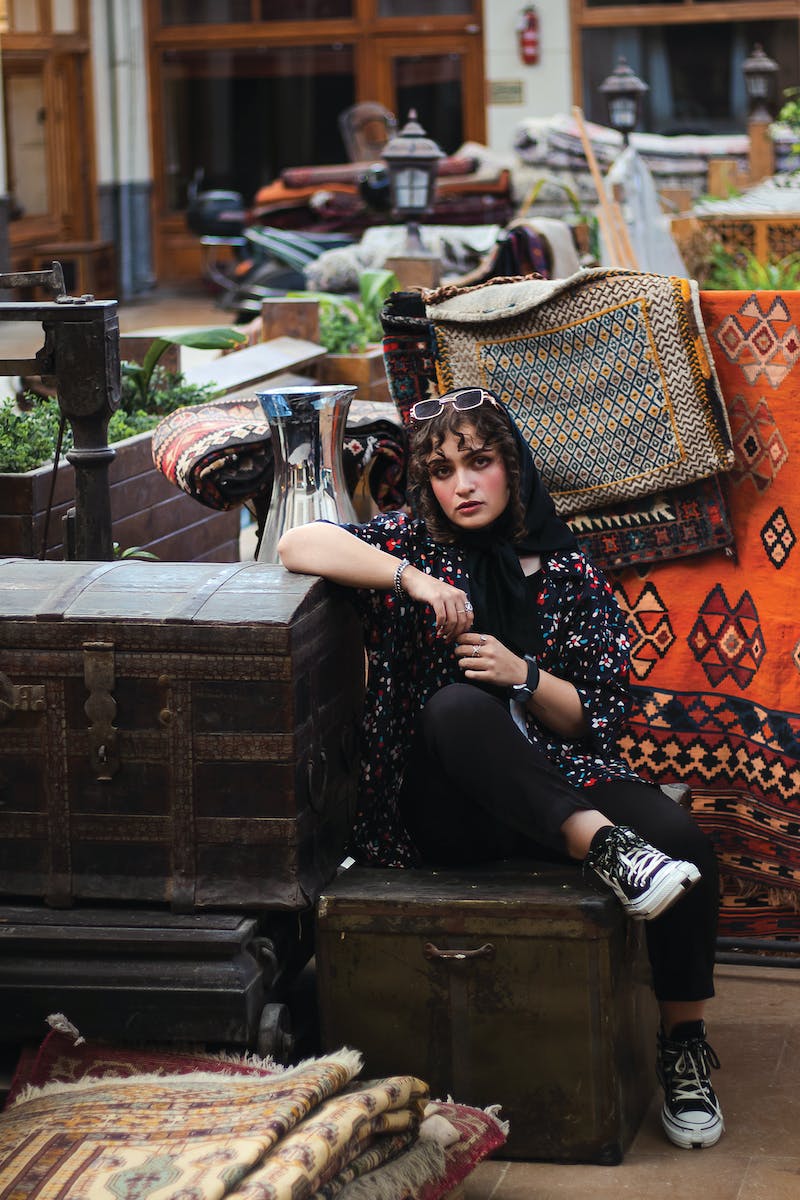 The Path to Market Dominance
• Market dominance can be achieved through three different paths: best price, best product, and best overall solution.
• To achieve market dominance, companies must organize themselves accordingly.
• Focusing on being customer intimate can lead to success in building products that users love.
• The benefits of customer intimacy and its impact on growth will be discussed.
Photo by Pexels
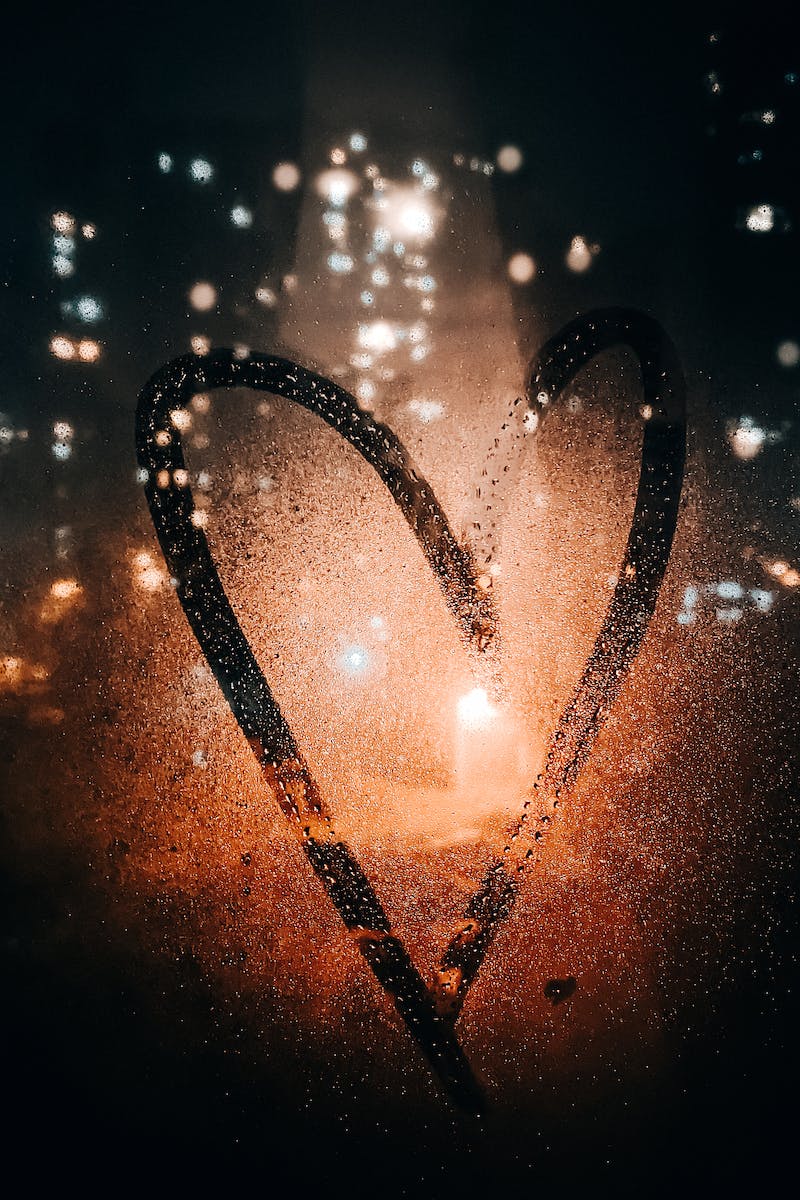 Conclusion
• Building products that users love is essential for success and growth.
• By focusing on the user, creating remarkable experiences, and prioritizing customer relationships, companies can achieve market dominance.
• It requires a balance of innovation, support-driven development, and a commitment to customer satisfaction.
• Thank you for attending this presentation. Now go and build products that users love!
Photo by Pexels